1
Spv-info 2015, Luopumistuki ja Mela-turva
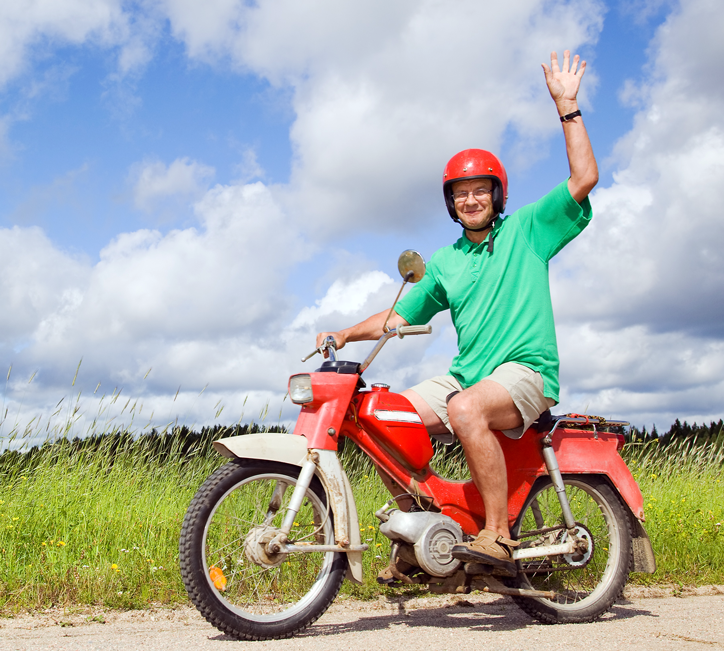 Jaakko Mikkola
18.11.2015
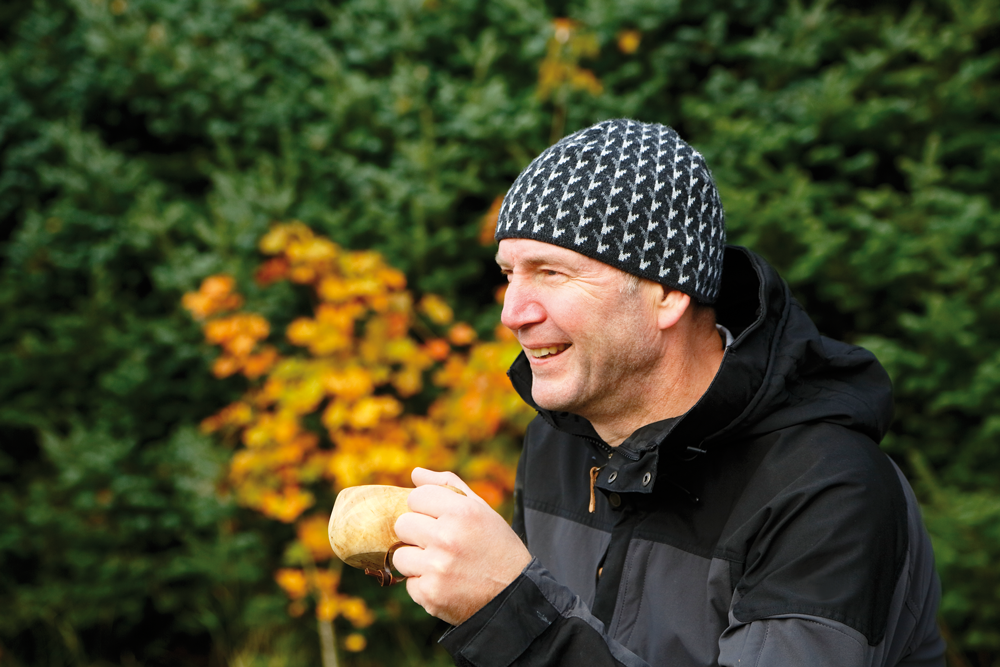 Luopumistuki 2015–2018
Maatalousyrittäjien eläkelaitos
3
Mela-turva
Työikäiselle
Mela-sairauspäiväraha
Tapaturmakorvaukset (MATA)
työaika
vapaa-aika
Kuntoutus
Työkyvyttömyyseläkkeet
Lomituspalvelut
Maatalousyrittäjätoimintaansa supistavalle tai lopettavalle
Luopumistuki
Osa-aikaeläke 61 v.
Vanhuuseläke 63–68 v.
Perheelle
Perhe-eläke leskelle ja alaikäisille lapsille
Ryhmähenkivakuutus
22.1.2015
4
Luopumistuki  2015–2018
Jatkoa aikaisemmille järjestelmille

Lain tavoitteena parantaa maatalouden rakennetta tukemalla maatalousyrittäjiä, jotka luopuvat pysyvästi maatalouden harjoittamisesta

Luopumistavat

Maatilan sukupolvenvaihdos
omistusoikeus siirrettävä luopujalta luovutuksensaajalle
mahdollinen tietyin edellytyksen myös maatalousyhtymissä ja maataloutta harjoittavissa yhtiöissä (AY, KY, OY) , etukäteissuunnittelu tärkeää
maatilan jakaminen tai luovutus erikseen viljeltäväksi on tietyin edellytyksin mahdollista (mm. maatilan elinkelpoisuusedellytys tavanomaista tiukempi)

Sukupolvenvaihdoksen kaltainen maatilan koko peltomaan luovutus lisämaaksi lähisukulaiselle

Porotalouden sukupolvenvaihdos tai lisäporoluovutus
22.1.2015
5
Maatila
Tuotantorakennukset ja pellot käsittävä tilakokonaisuus

jolta haettu viljelijätuet
jota verotetaan yhtenä kokonaisuutena
josta MYEL-vakuutus

Maatilan kaikista pelloista tulee luopua

tarkastellaan  kolmen viimeisen vuoden aikana ennen luopumista viljelyssä olleita peltoja
poikkeuksia ns. pirstomissäännösten puitteissa
- pakottavat taloudelliset vaikeudet
- vaiheittainen spv
- lisämaan luovutus (max-1/4)
- muun kuin tonttimaan luovutus/ pakkolunastus, etuosto-oikeus
- valtiolle uusjakoon
- vähäinen alue  (10%, max.2 ha)
- muu painava syy

luopuja voi pidättää itselleen 2 ha peltoa omaan käyttöönsä
alalla ei saa harjoittaa kaupallista maataloutta
22.1.2015
6
Luopuva maatalousyrittäjä
Harjoittanut maataloutta viimeiset 10 vuotta

MYEL-vakuutettuna viimeiset 5 vuotta välittömästi ennen luopumista

Ei entuudestaan MYEL- tai KEL-eläkkeellä 
perhe-eläke, osatyökyvyttömyyseläke, kuntoutustuki eivät estä luopumistukea

Lopettaa maatalouden harjoittamisen ja metsän hankintatyöt
vapaaehtoinen MATA-vakuutus, jos työskentelee perheenjäsenenä

Vähentää muut ansiotulot alle 713 €/kk (v. 2015 taso)
luopumistuen maksu alkaa, kun muut tulot jäävät alle rajan
uinumisaikana ei ansiotulorajaa 
ei voi toimia maatalousyrittäjänä
voidaan MYEL- ja MATA-vakuuttaa perheenjäsenenä
22.1.2015
7
Luopujien ikärajat
Vuosina 2015 ja 2016

59 v. jos luovutuksensaajana lähisukulainen
lähisukulaisiksi katsotaan
luopujan / puolison lapsi tai tämän puoliso
luopujan / puolison sisaruksen lapsi tai tämän puoliso
60 v. jos luovutuksensaajana muu kuin lähisukulainen 

Vuosina 2017 ja 2018

60 v. luovutuksensaajan sukulaisuudesta riippumatta
22.1.2015
8
Uinuva luopumistuki
Luopumistuki voidaan myöntää uinuvana, jos ikäedellytys ei täyty

Uinuvaan luopumistukeen ovat oikeutettuja  
nuorempi puoliso ja yhtymän sisarusosakas, jos vanhemmalla puolisolla/sisarusosakkaalla on oikeus luopumistukeen
maatalousyrittäjän leski ja täyttä MYEL-työkyvyttömyyseläkettä saavan puoliso

Aikaisintaan viisi vuotta ennen varsinaisen ikärajan täyttämistä 
uinuva luopuja on täyttänyt luopumishetkellä 54/55 v.

Luopumistuen maksaminen alkaa aikaisintaan varsinaisen ikärajan täyttymisestä lukien
22.1.2015
9
Maatilan sukupolvenvaihdosjatkaja
Luopumishetkellä alle 40-vuotias

Riittävä ammatillinen pätevyys
jos ei täyty luopumishetkellä, koulutus hankittava kahden kalenterivuoden aikana luopumisesta

Sivutulot alle 60 000 euroa/vuosi

Sitoutuu viljelemään maatilaa ja asumaan tilalla tai tilan läheisyydessä 
niin kauan kuin luopujalle maksetaan luopumistukea 
aina vähintään 5 vuotta

Jos tila luovutetaan kahdelle jatkajalle yhdessä viljeltäväksi, molempien tulee täyttää kaikki ehdot ja lisäksi sitoutua pitämään maatila jakamattomana sitoumusajan
poikkeuksena puolisot: toisen on täytettävä kaikki ehdot, molempien on annettava maatilan jakamattomuussitoumus
22.1.2015
10
Sukupolvenvaihdosjatkajalle muodostuva maatila
Taloudellisesti elinkelpoinen

yritystulo 15 000 euroa/vuosi /luovutuksensaaja
avioparia pidetään yhtenä  luovutuksensaajana
yritystulosta vähintään 12 000 euroa/vuosi maataloudesta
poistot vähintään 5 000 euroa/vuosi

Täyttää ympäristöä, hygieniaa ja eläinten hyvinvointia koskevat vaatimukset

Tilan kehittäminen luopumista seuraavien kolmen vuoden aikana, jos ehdot eivät täyty luopumishetkellä

toteutettavissa oleva kehittämissuunnitelma  luopumistukihakemuksen liitteeksi
22.1.2015
11
Sukupolvenvaihdoksen kaltainen lisämaaluovutus
Maatilan koko peltomaa luovutetaan yhtenä kokonaisuutena

Luovutuksensaaja
omalla maatilallaan maataloutta harjoittava luopujan lähisukulainen
on jo aikaisemmin saanut aloitustuen hankkiessaan  toisen maatilan 
alle 50-vuotias
pakollinen MYEL-vakuutus  voimassa
sitoutuu viljelemään maatilaa  
niin kauan kuin luopujalle maksetaan luopumistukea 
aina vähintään 5 vuotta

Luovutettavien peltojen etäisyys enintään 20 km luovutuksensaajan talouskeskuksesta
etäisyys lasketaan maatalouskoneilla kulkukelpoista tietä pitkin
luovutuksensaajan maatilan  peltoala kasvaa vähintään 2 ha
22.1.2015
12
Porotaloudesta luopuminen: Yleistä
Ikärajat
56 v. vuosina 2015 ja 2016
57 v. vuosina 2017 ja 2018

Luopumistavat
Porotalouden sukupolvenvaihdos
Lisäporoluovutus

Aviopuolisoiden on pääsääntöisesti luovuttava samanaikaisesti porotalouden harjoittamisesta
eriaikainen luopuminen on tietyin edellytyksin mahdollista, jos puolisot ovat harjoittaneet pelkästään porotaloutta

Uinuva luopumistuki samoin periaattein kuin maataloudessa (51/52 v. luovutuksen tapahtuessa)

Luopujalle voi jäädä enintään 6 poroa omatarvekäyttöä varten
22.1.2015
13
Porotaloudesta luopuminen: Sukupolvenvaihdos
Porot sekä tuotantorakennukset ja -rakennelmat luovutetaan

Jatkajalle tulee muodostua vähintään 80 poron karja (jos luovutuksensaajia useampia, tulee kullekin luovutuksensaajalle muodostua luovutuksen jälkeen vähintään 150 poron porokarja)

Luovutuksensaaja
luopumishetkellä alle 40-vuotias 
porotalouden harjoittajaksi ryhtyvä
riittävä ammatillinen pätevyys porotalouden harjoittamiseen
sivutulot alle 60 000 euroa/vuosi
sitoutuu harjoittamaan porotaloutta niin kauan kuin luopujalle maksetaan luopumistukea, aina kuitenkin vähintään viisi vuotta.
22.1.2015
14
Porotaloudesta luopuminen: Lisäporot
Porojen luovuttaminen lisäporoiksi porotaloutta ennestään harjoittavalle poronomistajalle

Vähintään 20 poroa luovutettava (jos luovutuksensaajia useampia, tulee kullekin luovutuksensaajalle muodostua luovutuksen jälkeen vähintään 150 poron porokarja)

Luovutuksensaaja
luopumishetkellä alle 50-vuotias
MYEL-vakuutettu porotaloutta harjoittava poronomistaja
sitoutuu harjoittamaan porotaloutta niin kauan kuin luopujalle maksetaan luopumistukea, aina kuitenkin vähintään viisi vuotta.
22.1.2015
15
Luopumistuen hakeminen ja lopullinen luopuminen
Luopumistukea on aina haettava etukäteen luonnosluovutuskirjan perusteella

Hakemuksen voi tehdä aikaisintaan kahta vuotta ennen varsinaista luopumisikää 
maatilasta luopuva on täyttänyt 57/58 v. 
luopumistukea voi hakea, jos täyttää 58 v. vuonna 2018

Luopuja voi toteuttaa lopullisen luopumisen  etukäteispäätöksen saatuaan jo ennen varsinaista luopumisikää
luopumisen voi toteuttaa "omalla riskillään" jo hakemuksen tekemisen jälkeen ennen kuin on saanut etukäteispäätöksen

Uinuvan luopujan pitää täyttää uinuvan luopujan ikäraja (varsinainen luopumisikä -5 vuotta), kun luovutuskirja allekirjoitetaan ja hallintaoikeus siirtyy luovutuksensaajalle

Luopumistuen maksaminen alkaa  aikaisintaan, kun varsinainen luopumisikä täyttyy
22.1.2015
16
Luopumistuki alkaa
Lopullinen luovutuskirja allekirjoitettu ja hallintaoikeus siirtynyt

Maatalouden harjoittaminen päättynyt
 luovuttu myös vuokramaista ja karjasta

Luovutuksensaaja täyttää sitoumustaan

Luopujan ikäraja täyttyy

Ansiot jääneet alle 713 €/kk (v. 2015 taso)
LUTU myönnetään "lepäävänä", jos ikäraja täyttyy, mutta ansiot ylittävät rajan

Luopujan mahdollinen kuntoutustuki päättynyt
22.1.2015
17
Luopumistuen määrä
Luopumistuki muodostuu perusmäärästä ja täydennysosasta 
perusmäärä = MYEL-eläke
täydennysosa = kansaneläkkeen määrä

Luopumistuen perusmäärää maksetaan 63-vuotiaaksi,jonka jälkeen se muuttuu MYEL-vanhuuseläkkeeksi

Täydennysosaa voidaan maksaa 65-vuotiaaksi
lakkaa aikaisemmin,  jos luopujalle myönnetään jokin muu eläke


Luopujan ja luovutuksensaajan sitoumukset voimassa niin kauan,
kun luopumistukea maksetaan!
22.1.2015